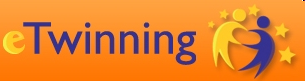 LET’S ETWIN ER&MVO II
SESSION 2: COLLAbORATION IN ETWINNING
Collaboration
QL criteria: Collaboration between partner schools
Tips for a Successful eTwinning Collaboration
https://www.goconqr.com/en/p/7131654
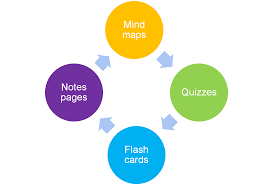 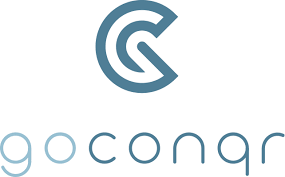 discussion
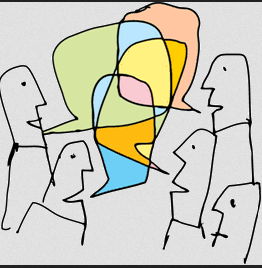 Tip #1
Tip #2
Tip #3
Tip #4
Tip #5
Tip #6
Tip #7
Tip #8
Tip #9
When should collaboration take place?
video
COLLABORATION IN ETWINNING: Spanish NSS
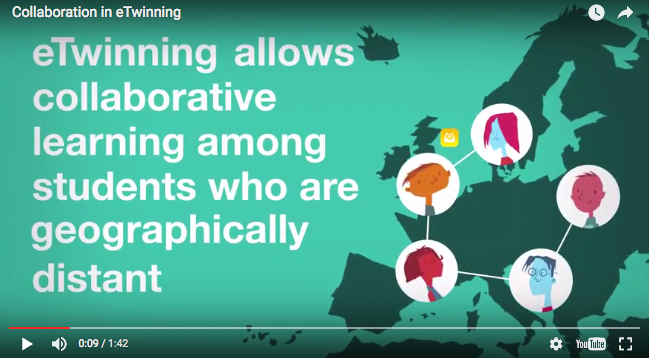 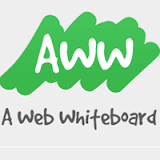 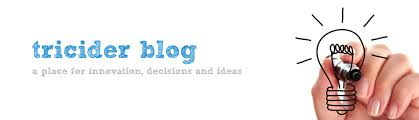 Let's collaborate
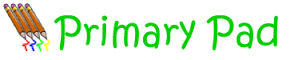 Special thanks to:
Irene Pateraki
NSS Greece